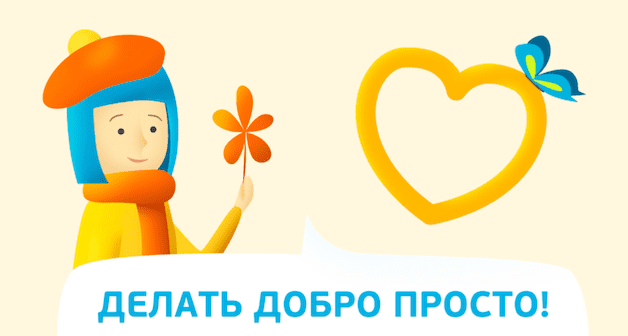 Волонтерский отряд «Доброff и К»
МБОУ «ВОК» СП Школа №1
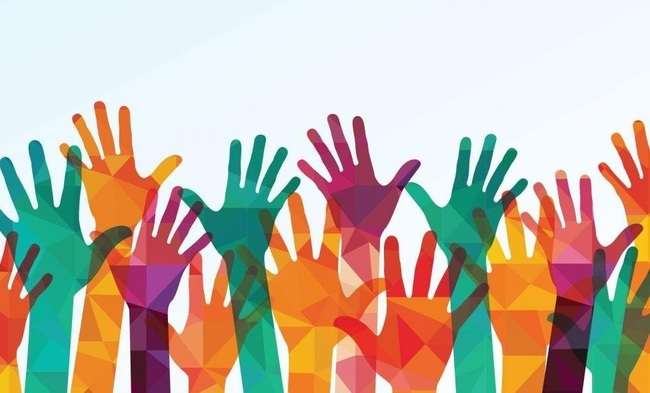 "Волонтёрская деятельность как фактор формирования социально значимых качеств личности"
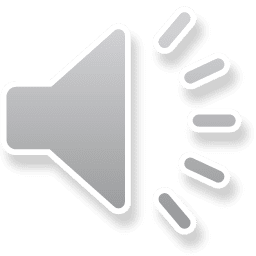 Подготовка подарков для сотрудников, которые несут службу в Новогоднюю ночь
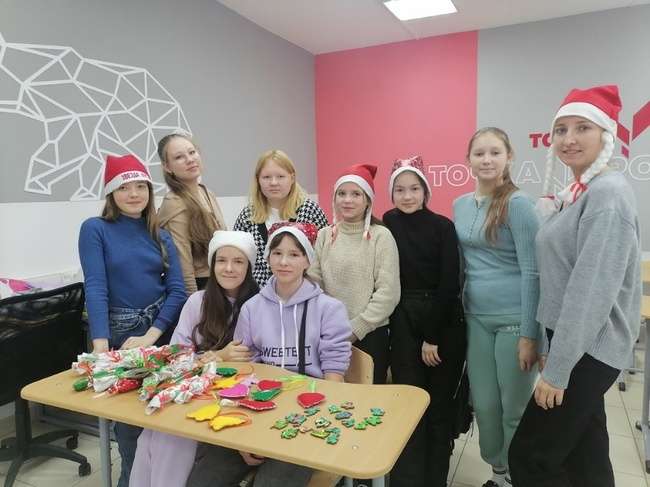 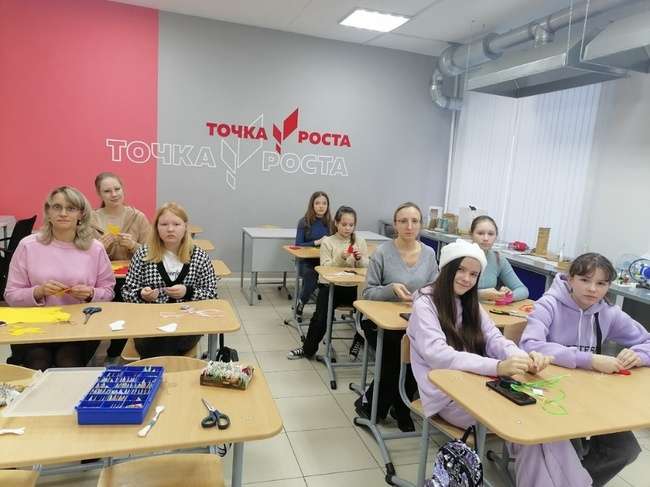 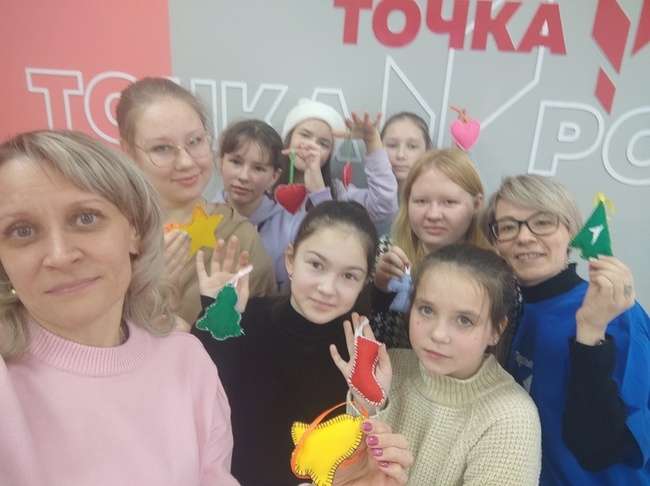 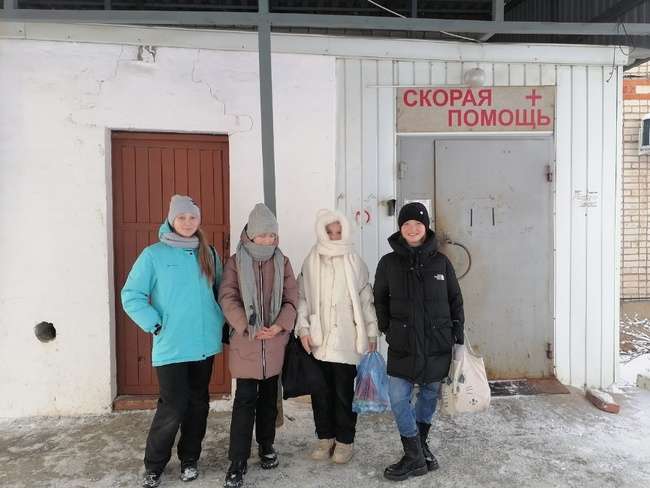 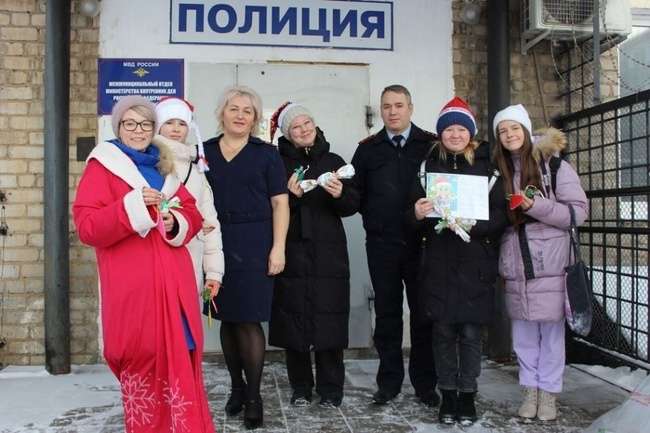 Участие в акции «Письмо солдату» и в сборе гуманитарного груза для СВО
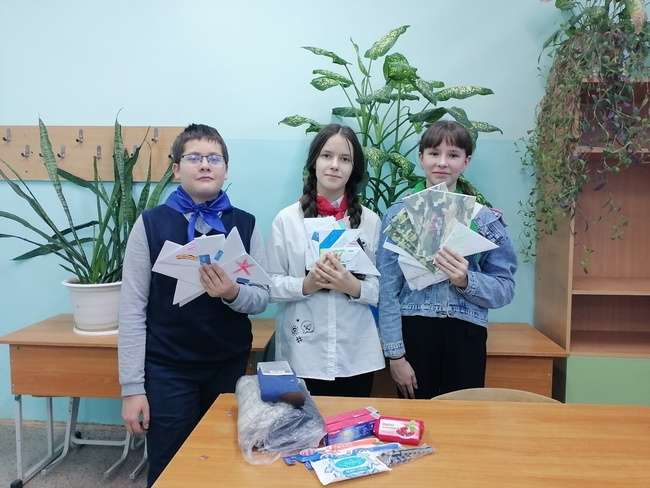 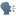 Участие в образовательном тренинге на тему "Креативное мышление или как раскрыть творческий потенциал" в рамках проекта "Этому не учат в школе"
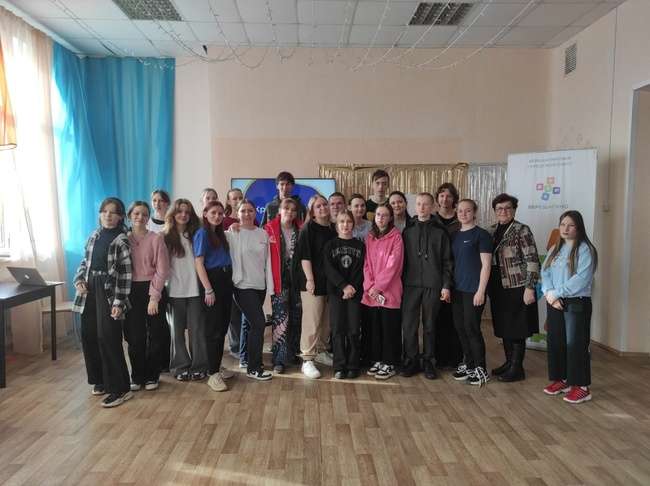 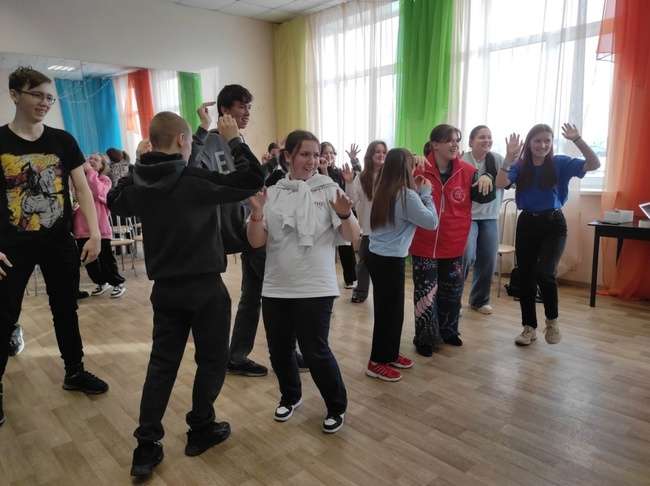 Участие в акции «Георгиевская лента"
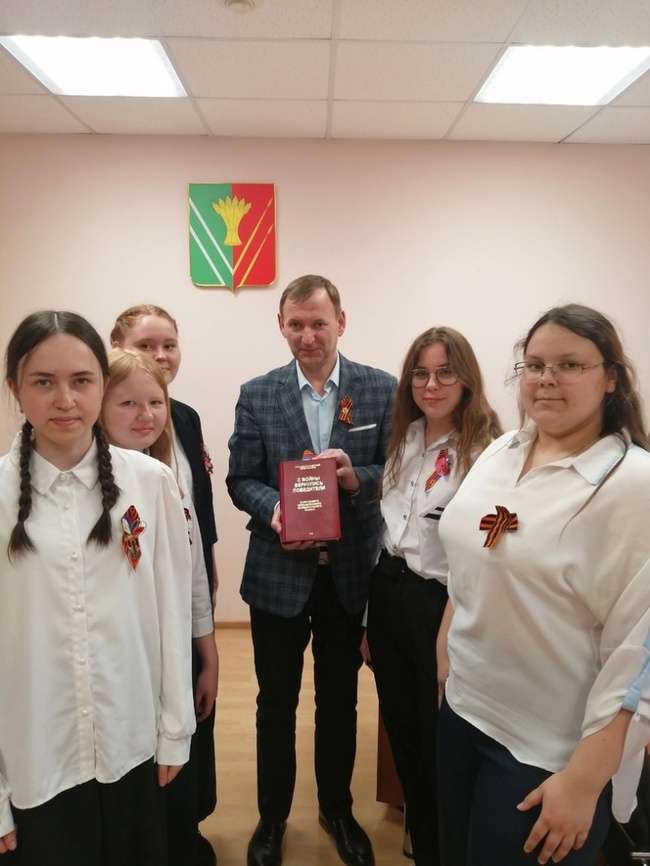 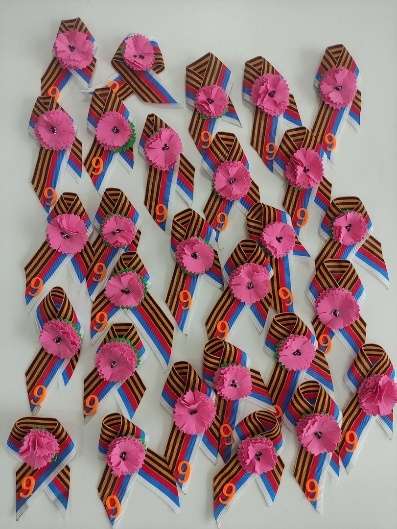 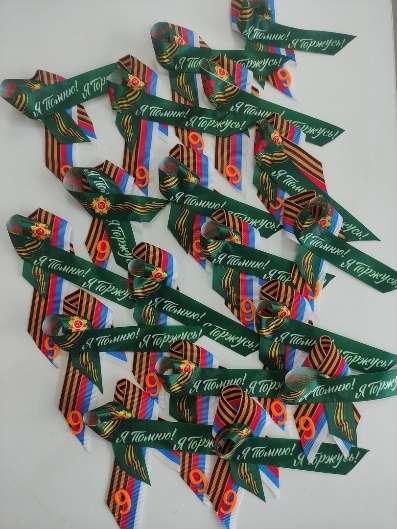 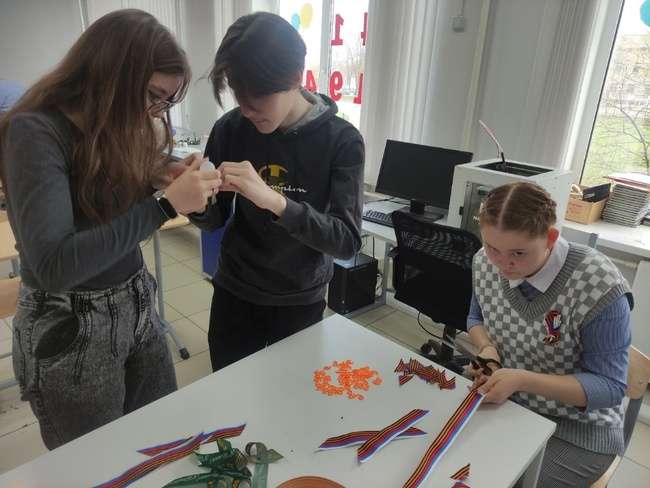 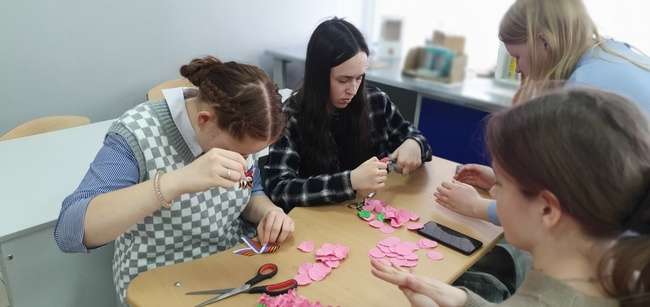 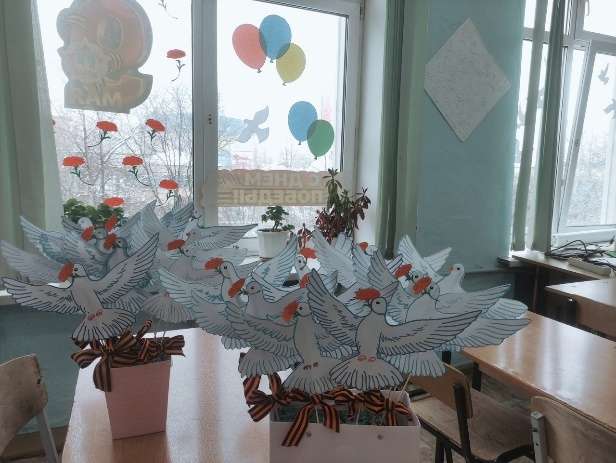 Участие в соревнованиях по сбору мусора - "Чистые игры»
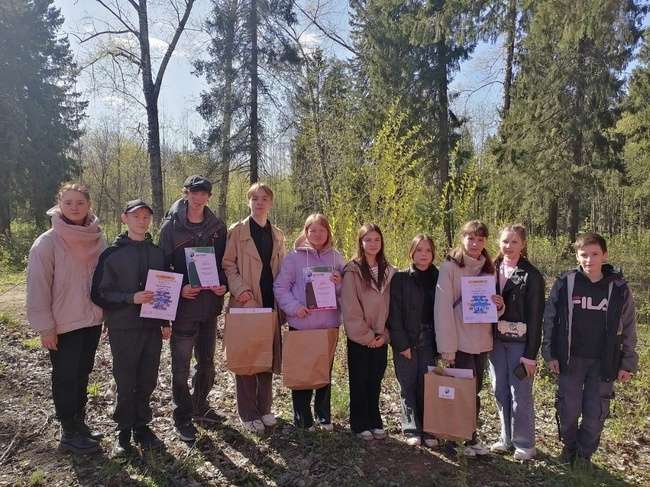 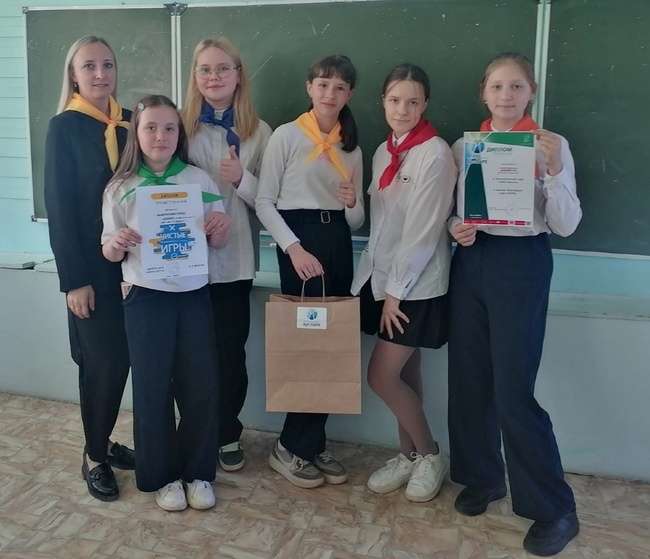 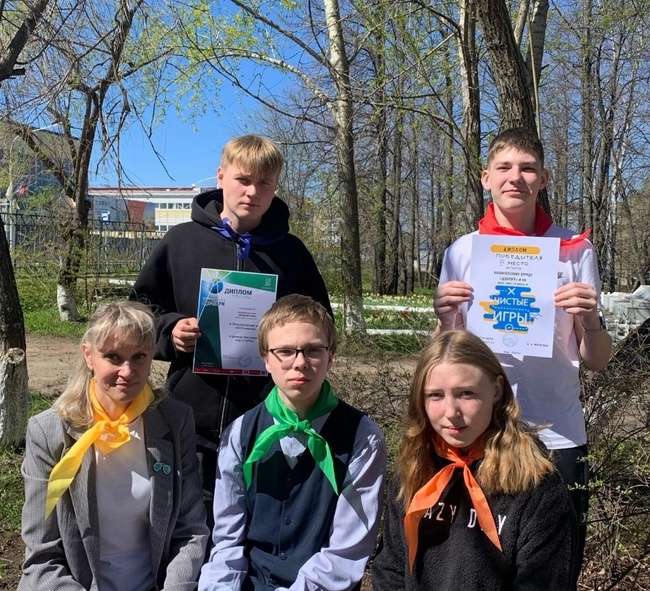 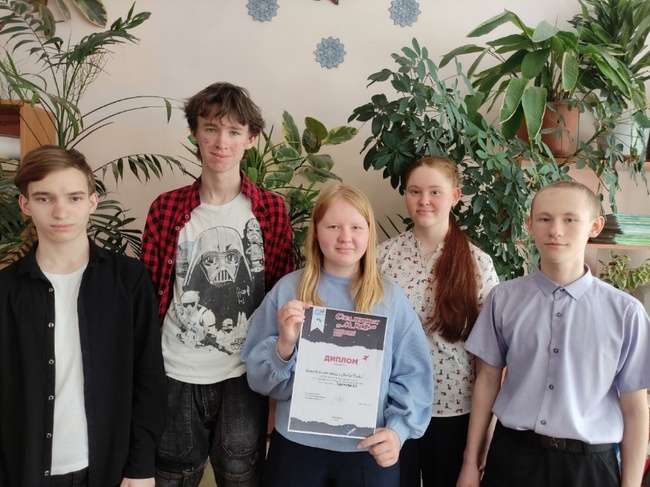 Участие в квестах и интеллектуальных играх, организованных общественным движением "Волонтеры Победы"
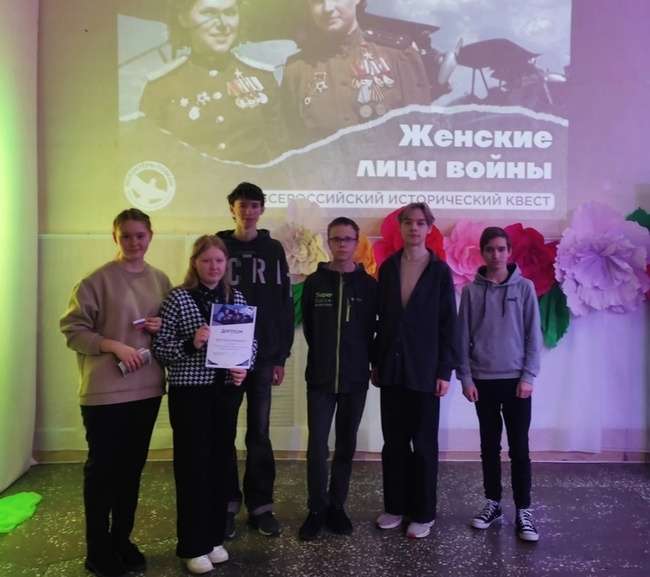 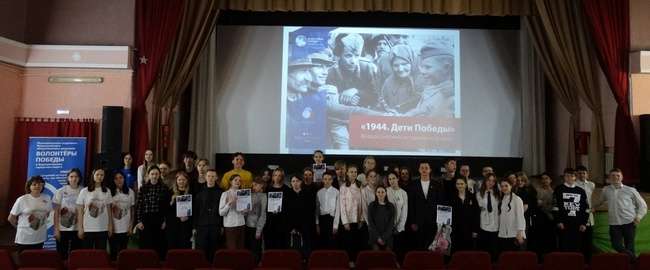 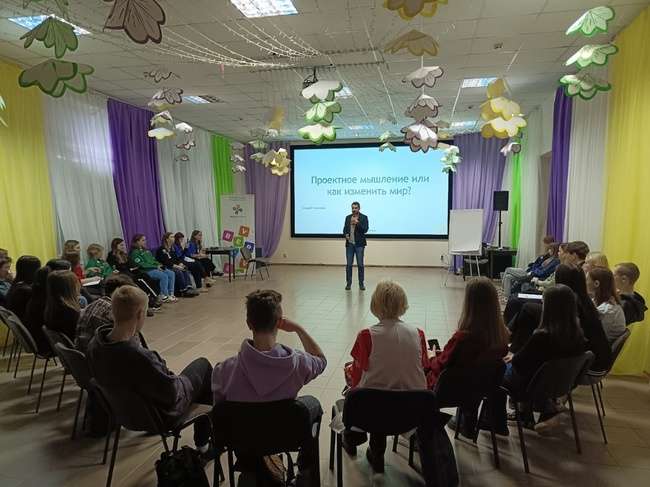 Участие в Диалогах на равных
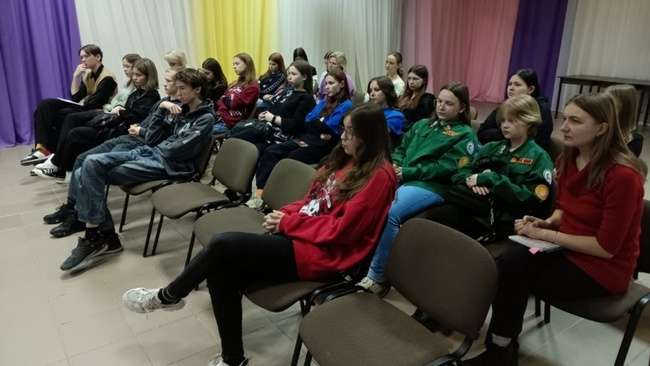 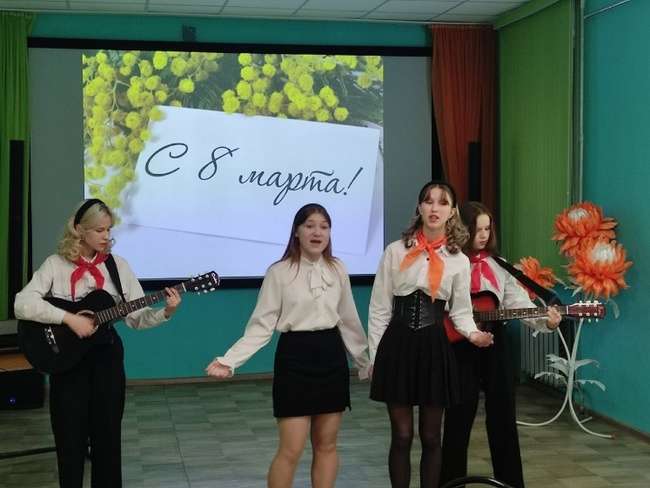 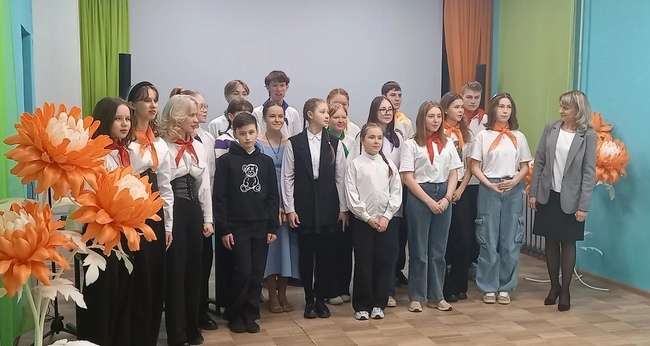 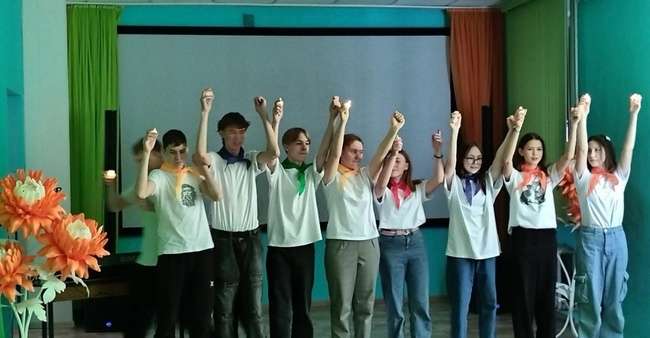 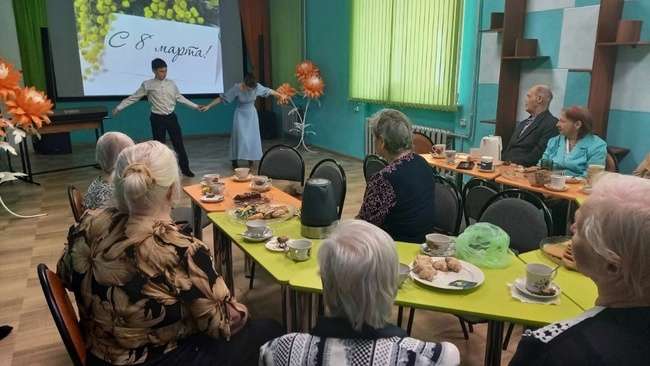 Подготовка и проведение праздничного концерта для людей с ограниченными возможностями
Проведение интерактивных площадок на праздничных мероприятиях Верещагинского городского округа
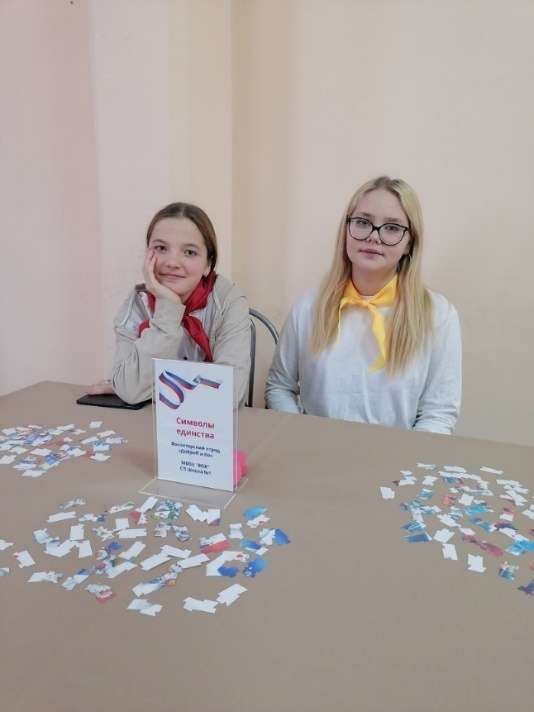 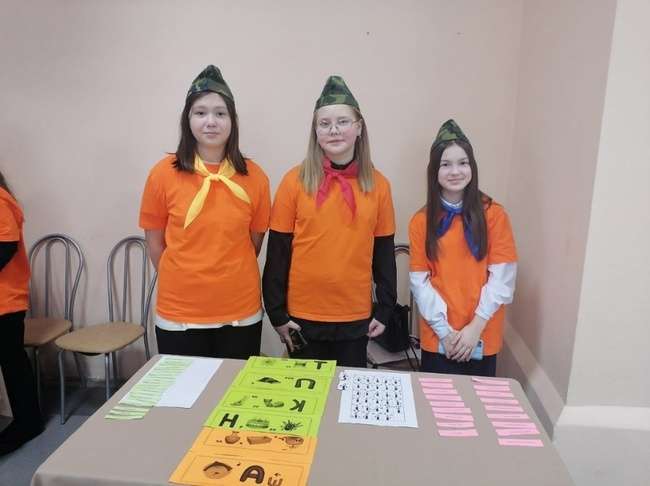 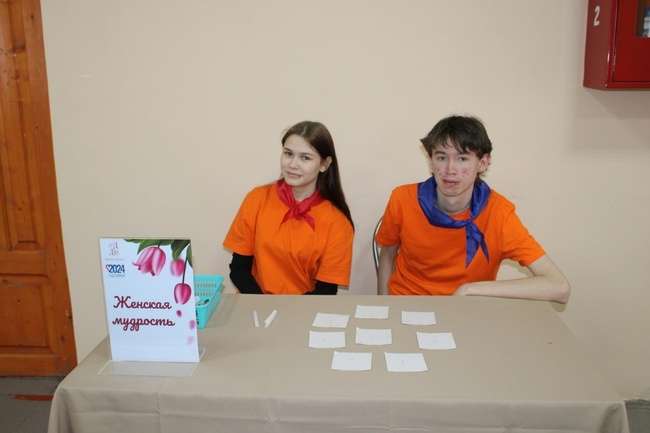 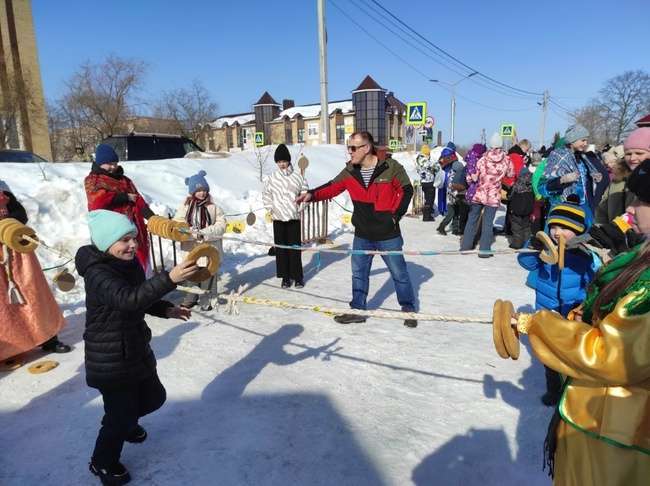 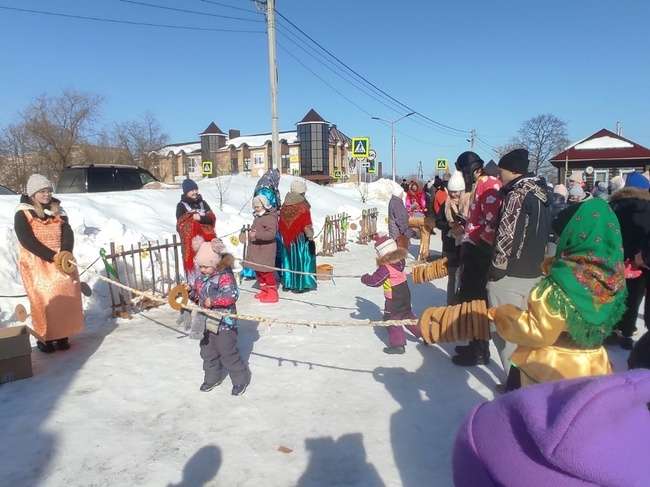 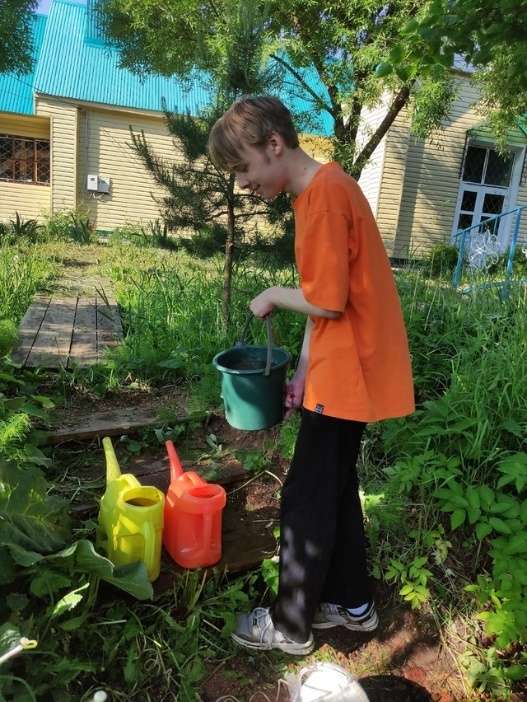 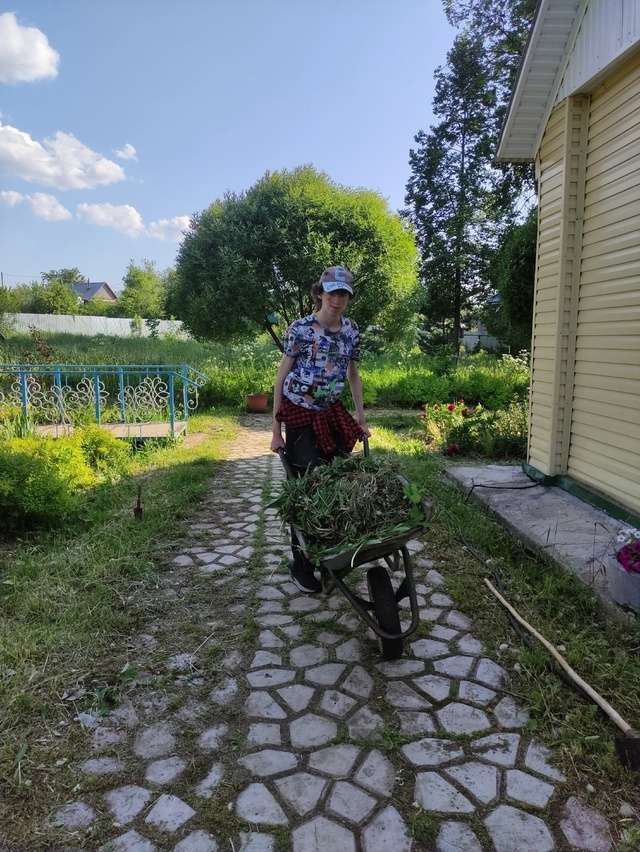 Трудовой десант:оказание помощи Церкви Феодоровской иконы 
Божьей Матери
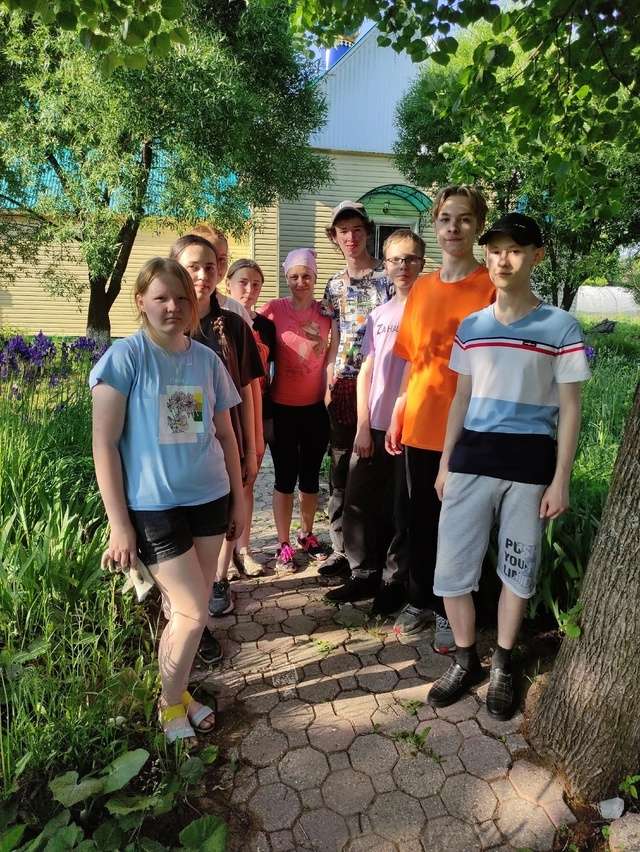 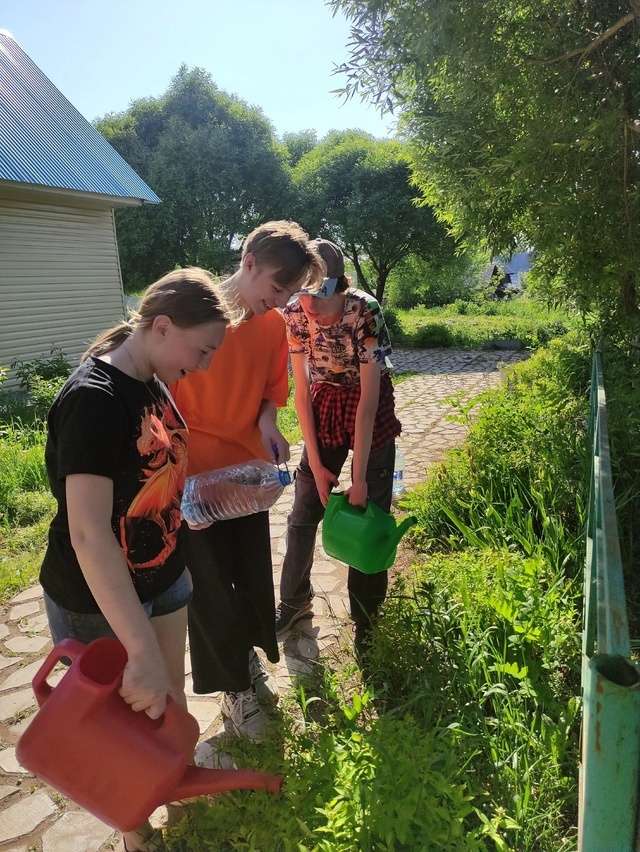 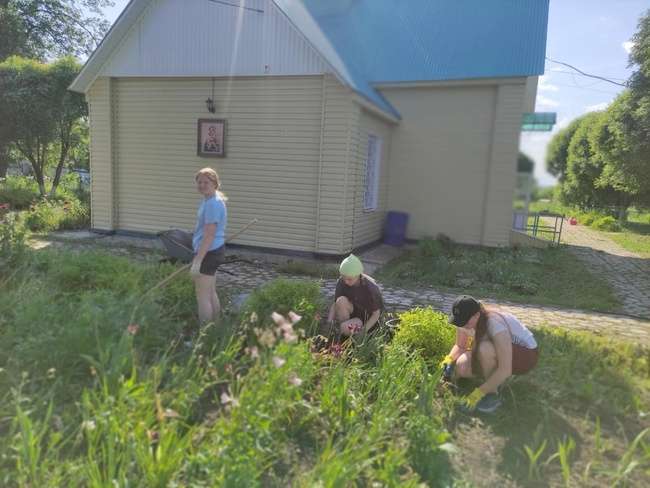 Трудовой десант. Помощь людям с ограниченными возможностями
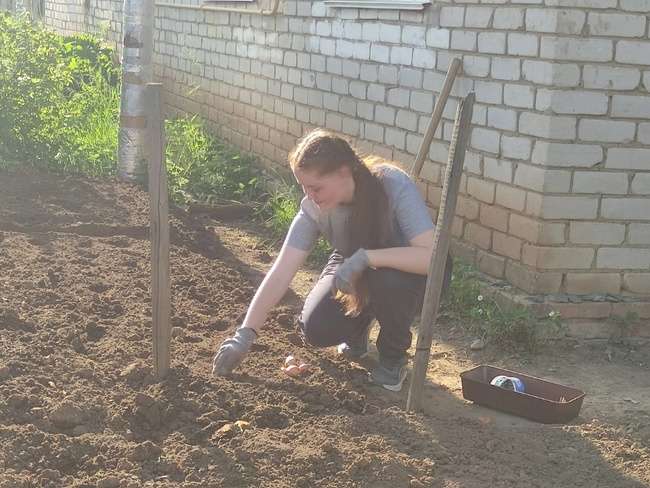 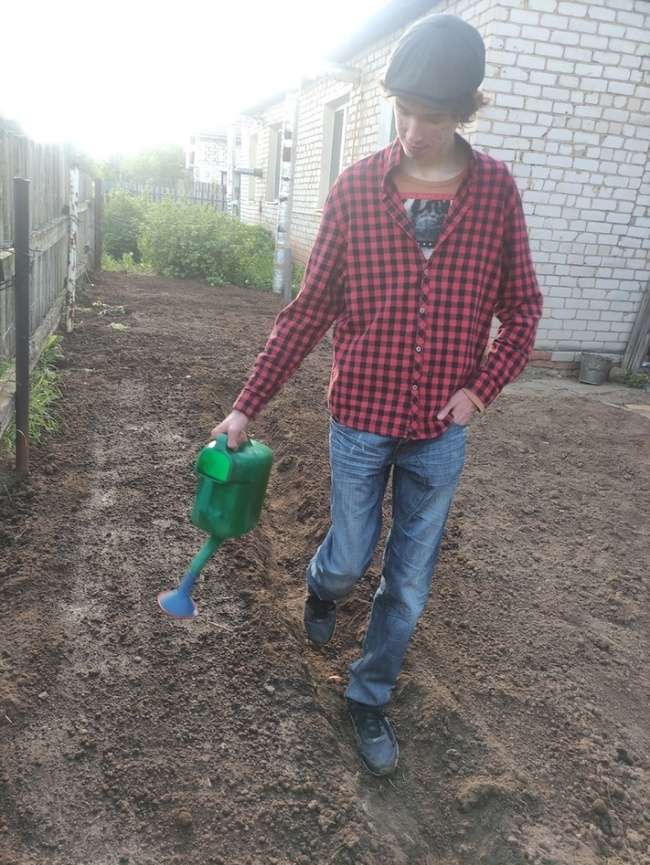 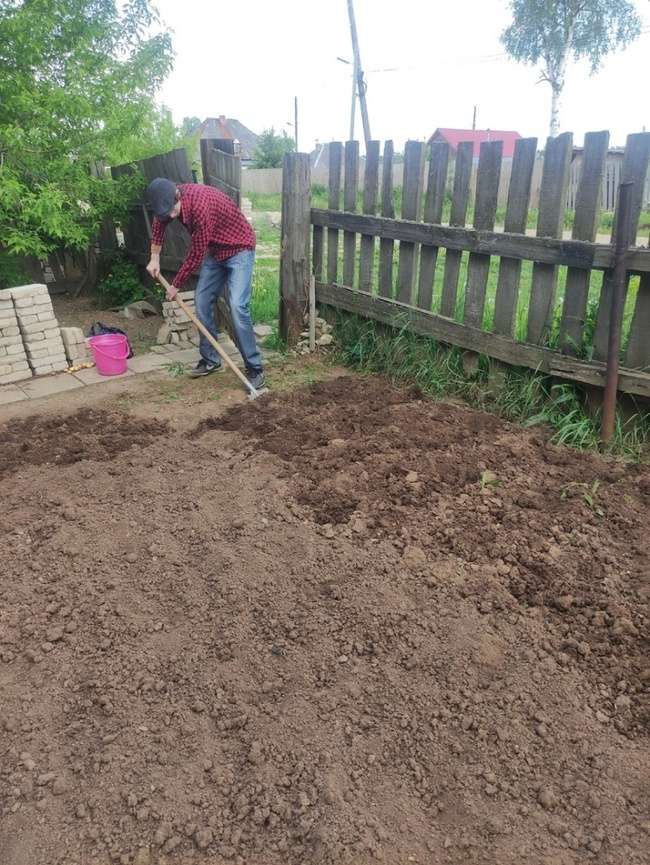 Участие в экологической акции «Чистые игры», которая проходила в рамках Евразийского Кубка Чистоты 2024
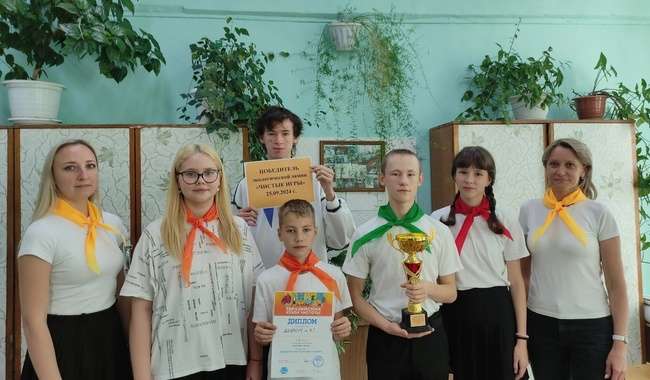 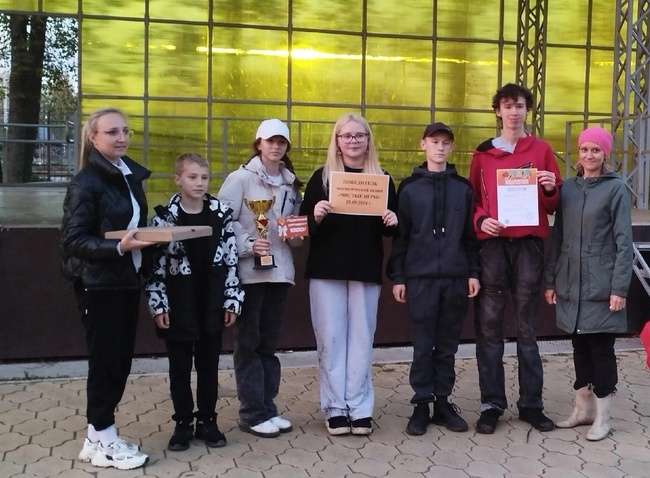 Трудовой десант:оказание помощи Церкви Феодоровской иконы 
Божьей Матери
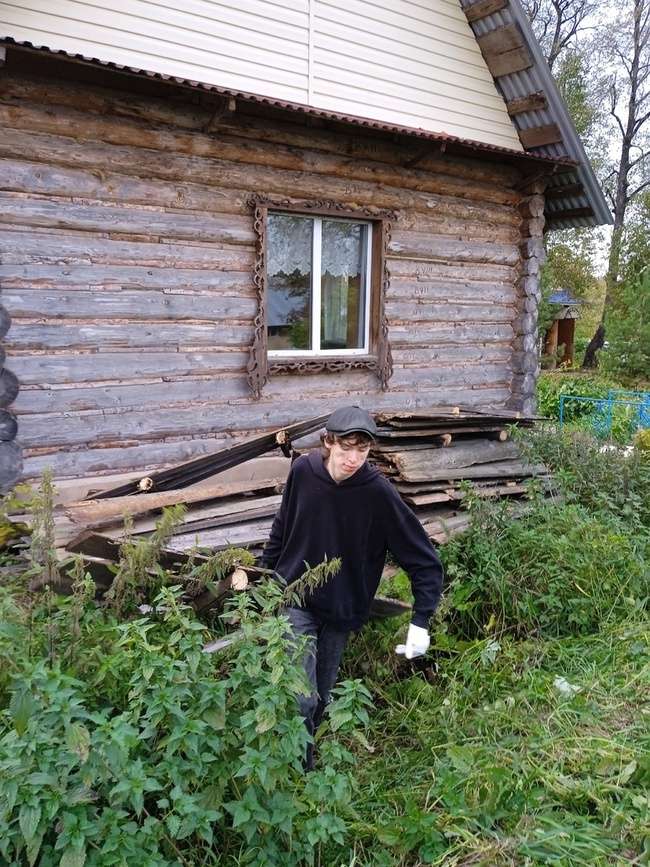 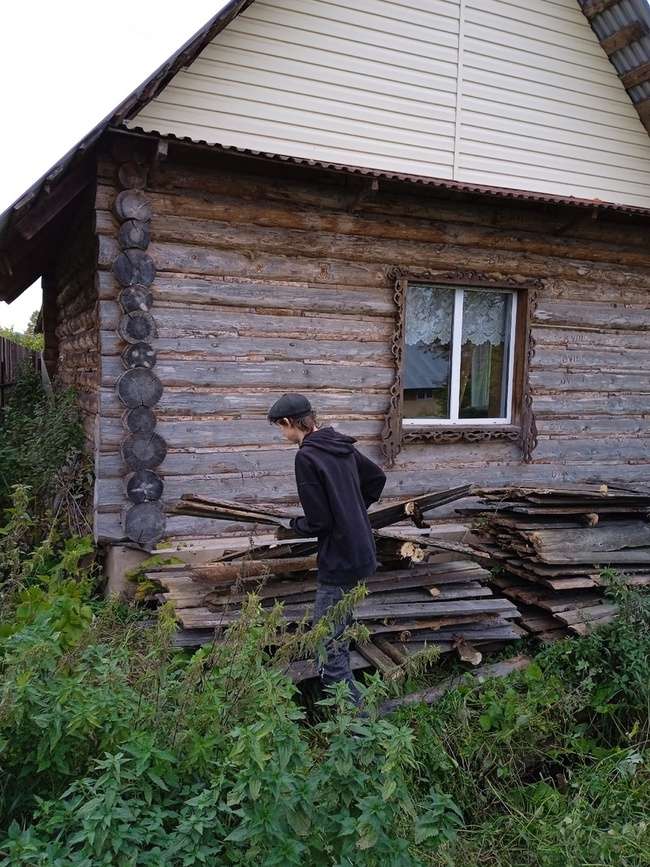 Участие в акции "Из детских рук частичку доброты"
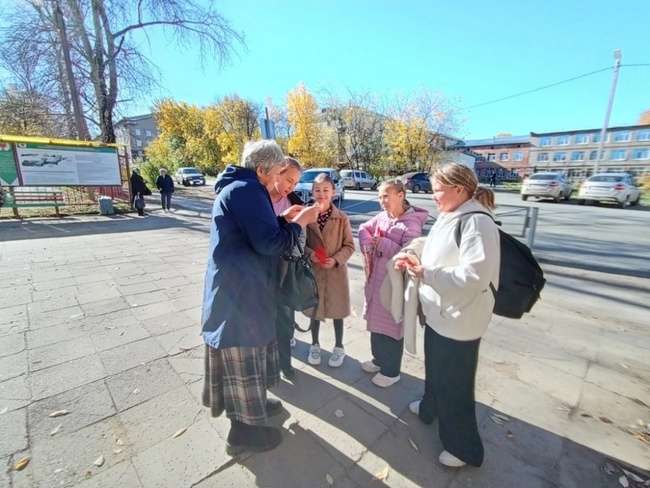 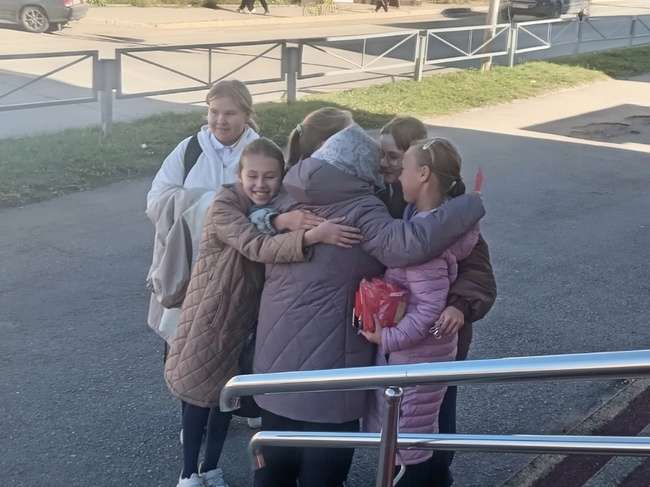 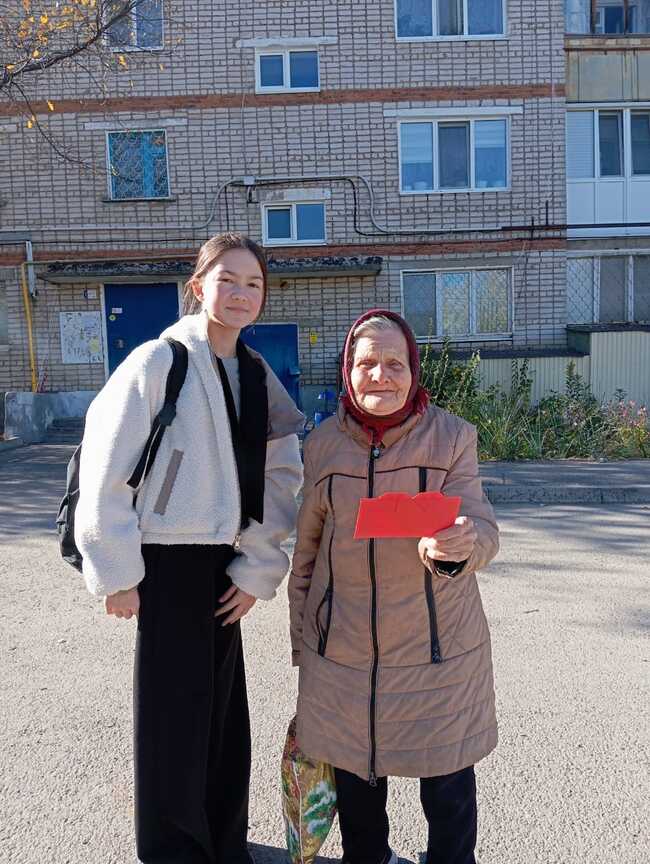 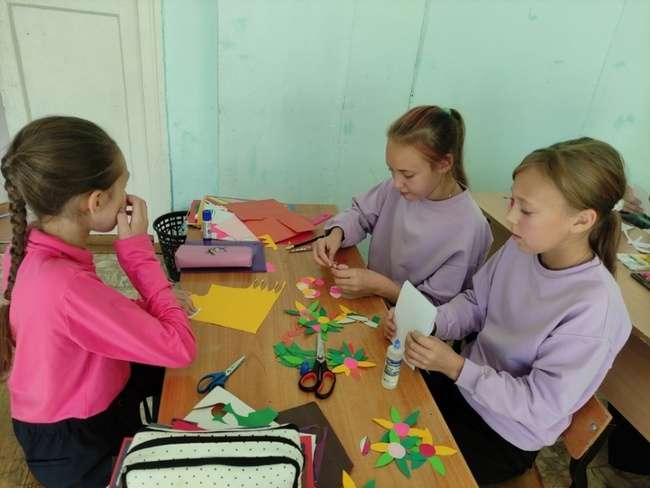 Подготовка подарков людям почтенного возраста на
 День пожилого человека
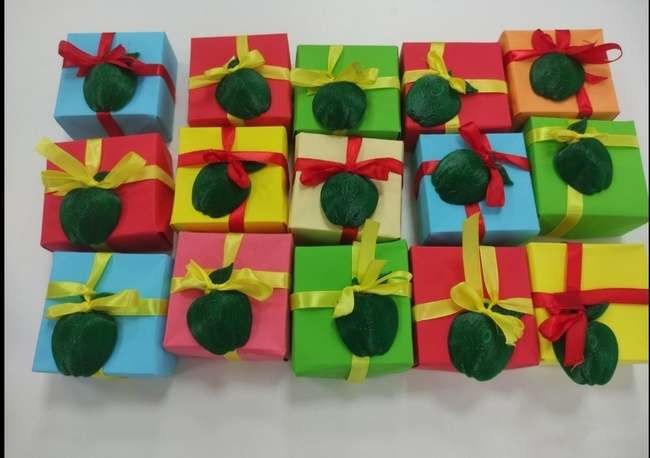 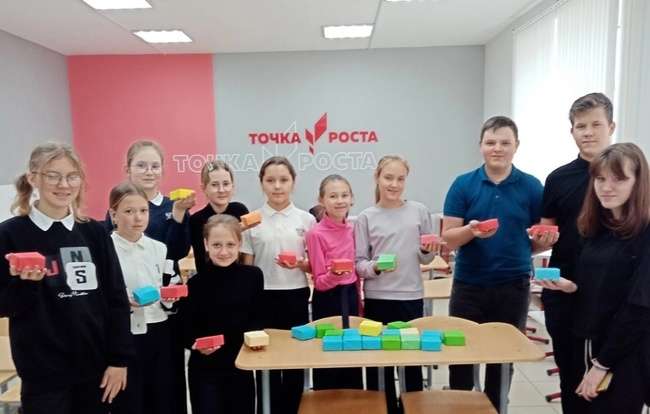 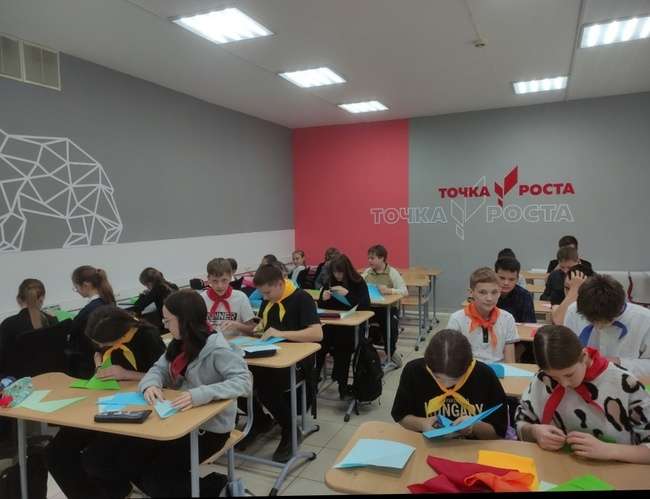 Организация и проведение праздничного концерта 
для пожилых людей
Дома престарелых г.Верещагино
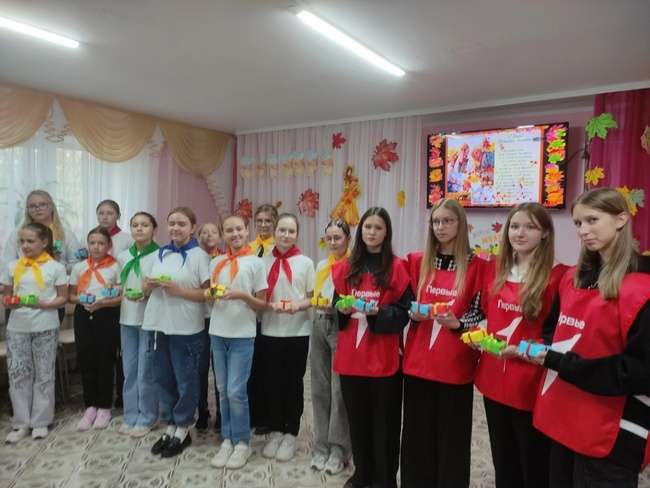 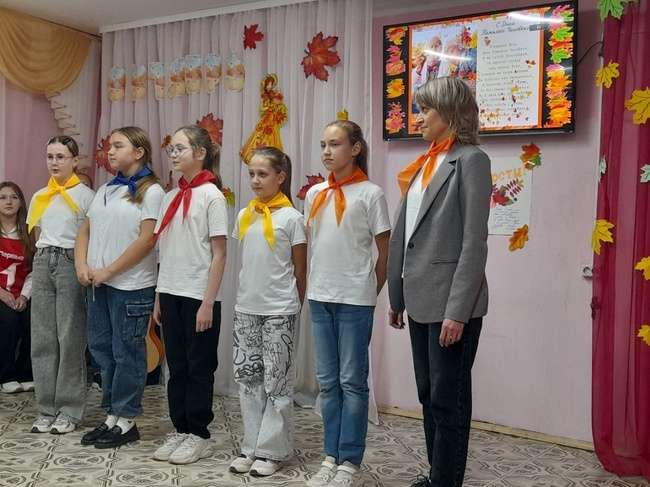 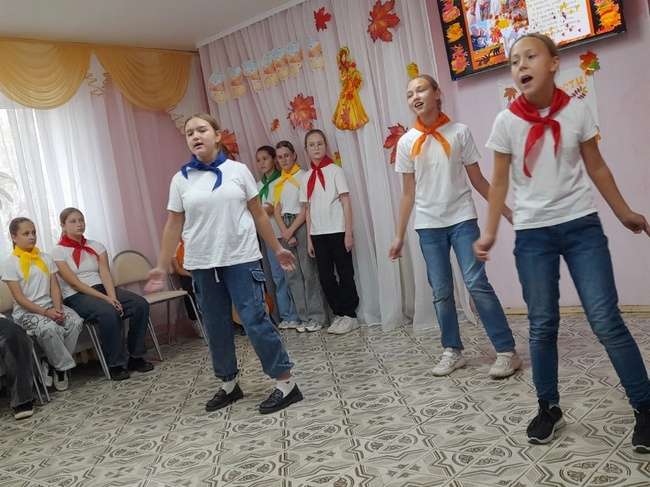 Подготовка подарков для учителей
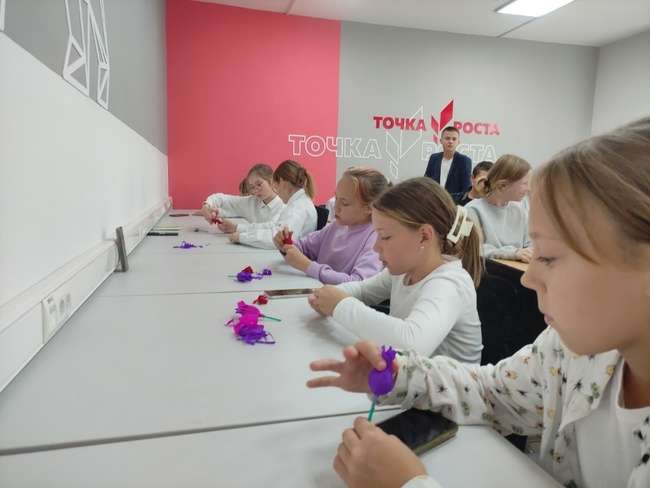 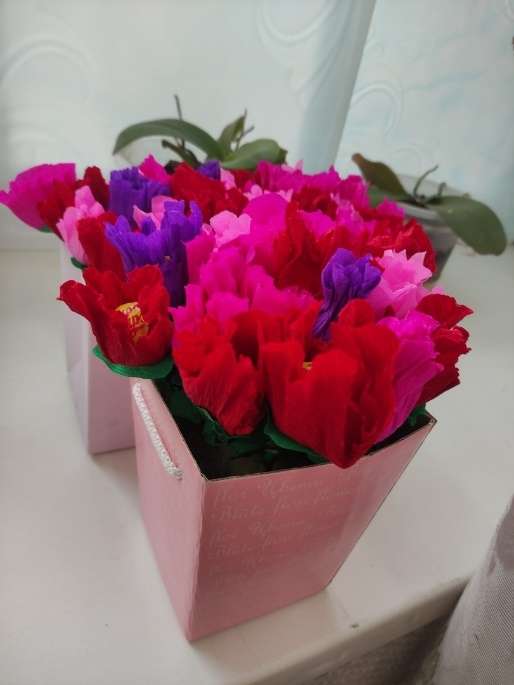 Трудовой десант. Проведение генеральной уборки в кабинетах школы №1
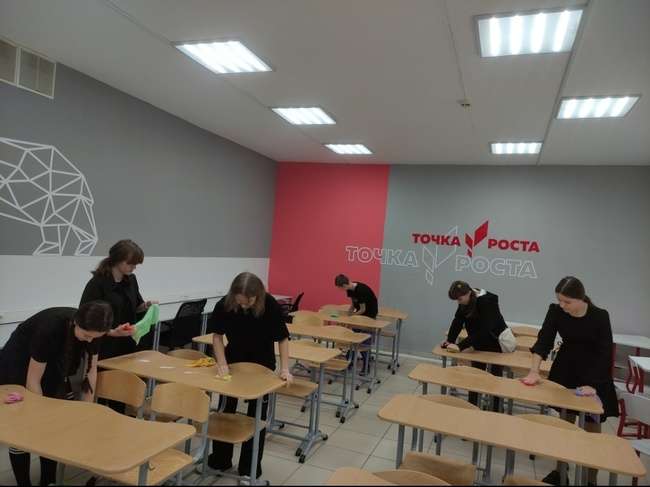 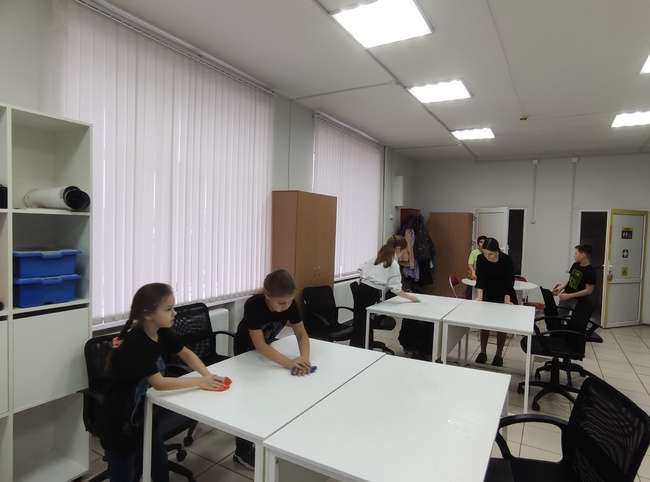 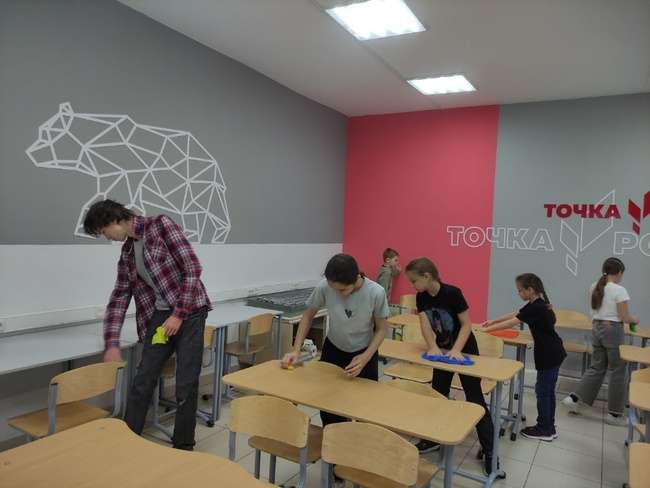 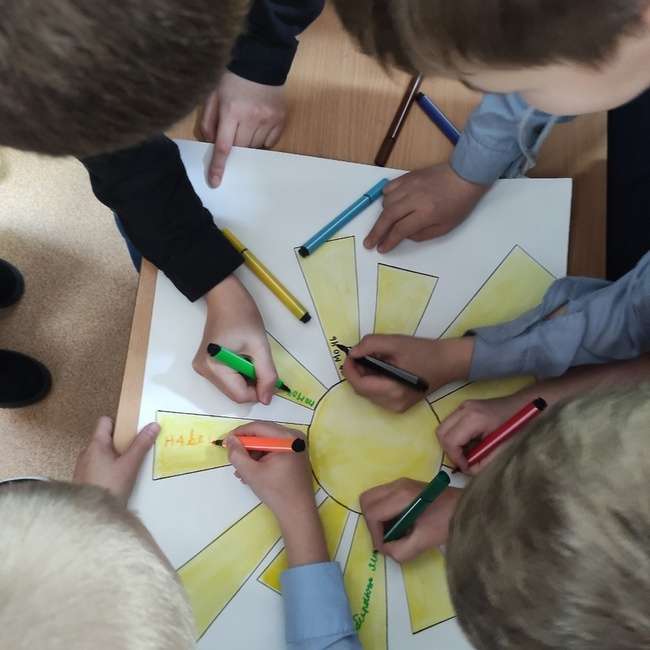 Участие в акции "Не забудь поздравить маму!"
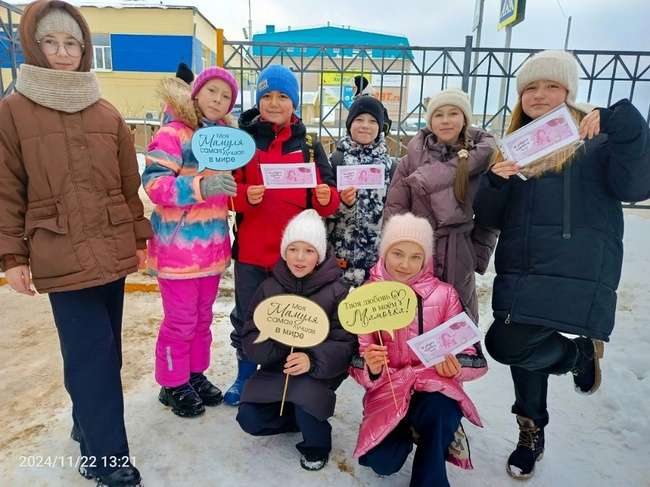 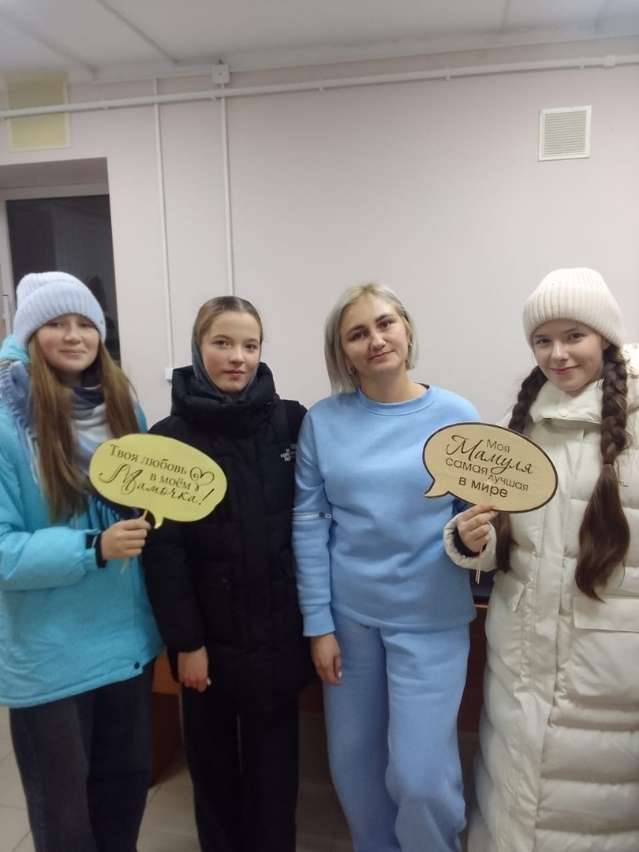 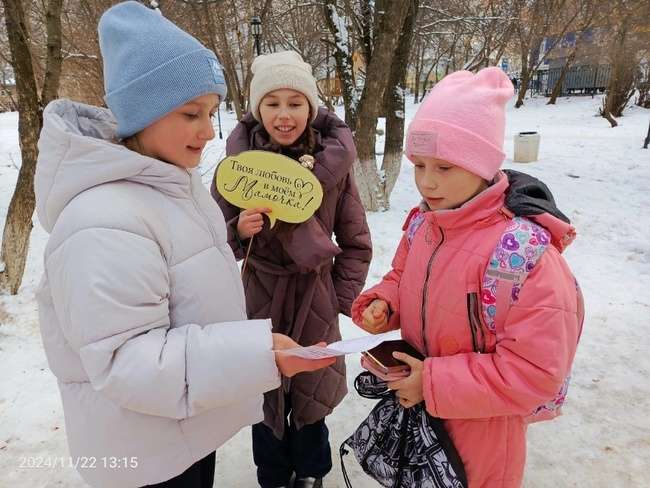 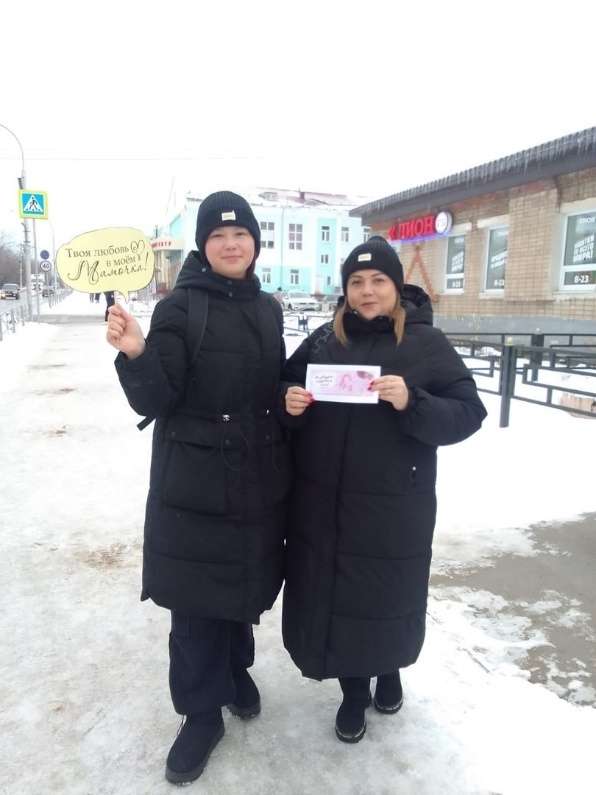 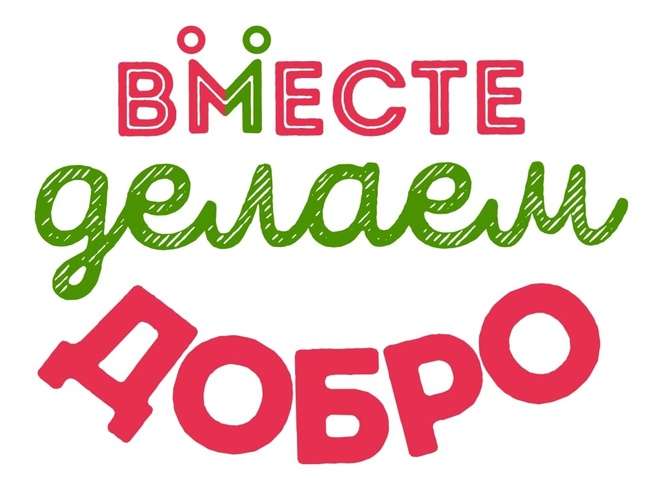